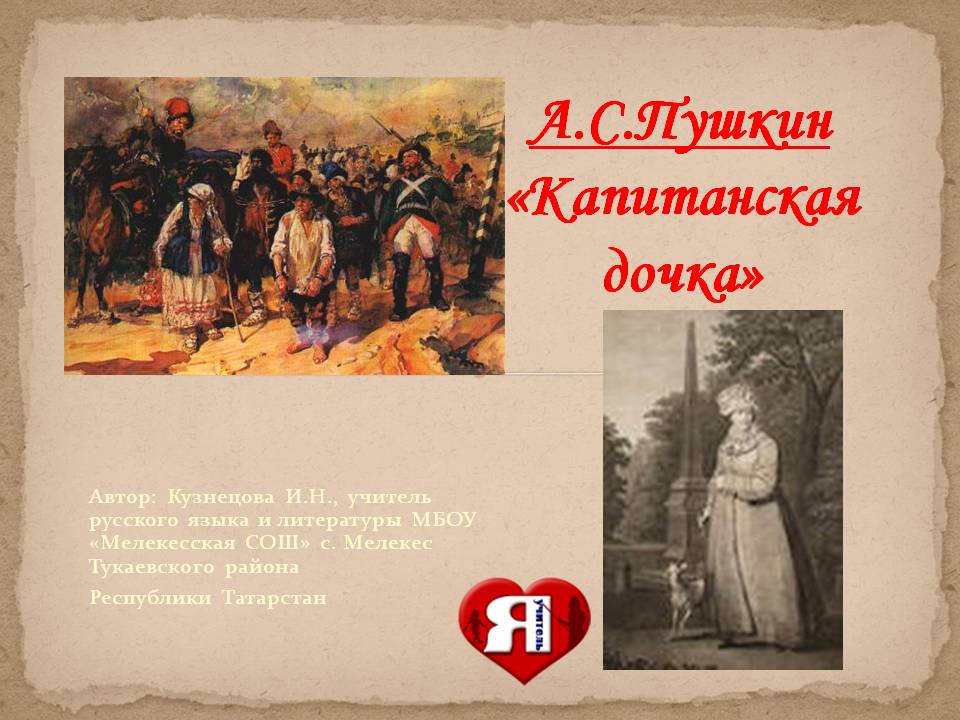 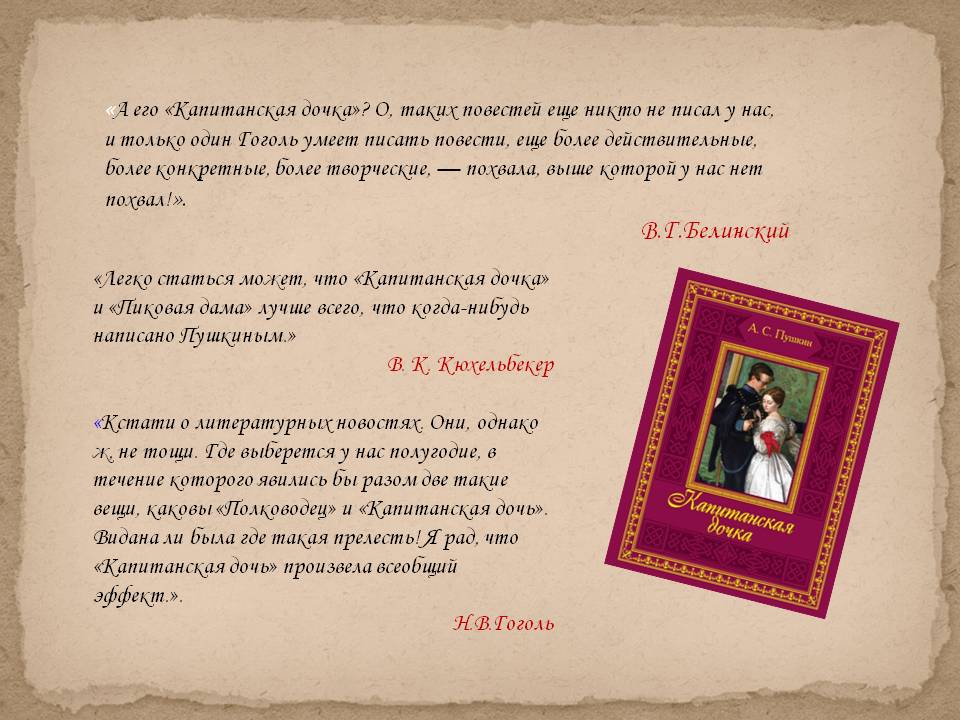 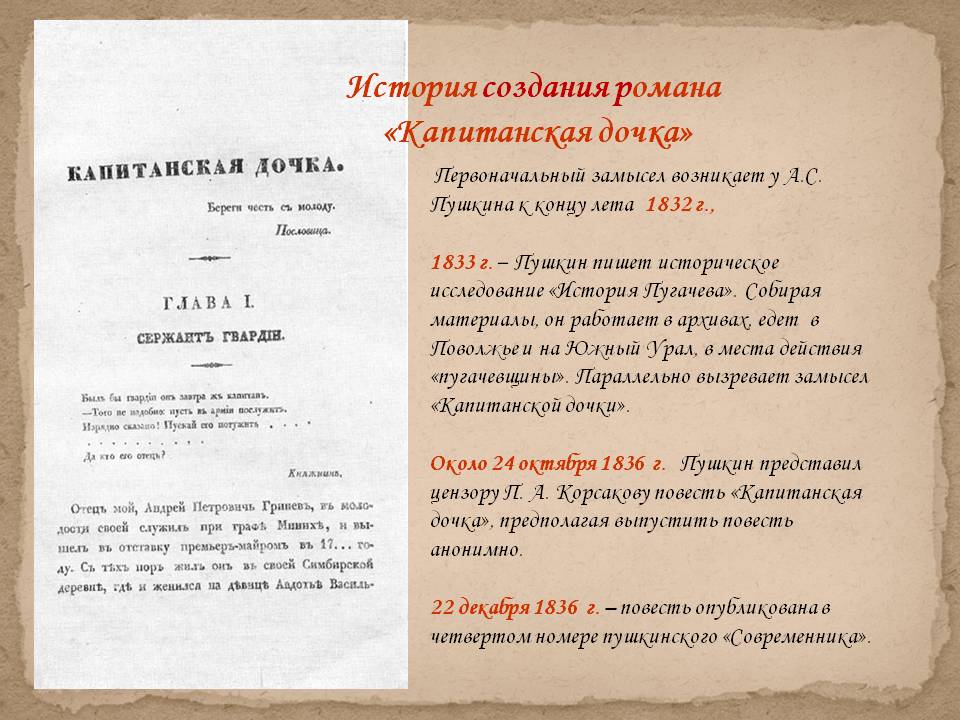 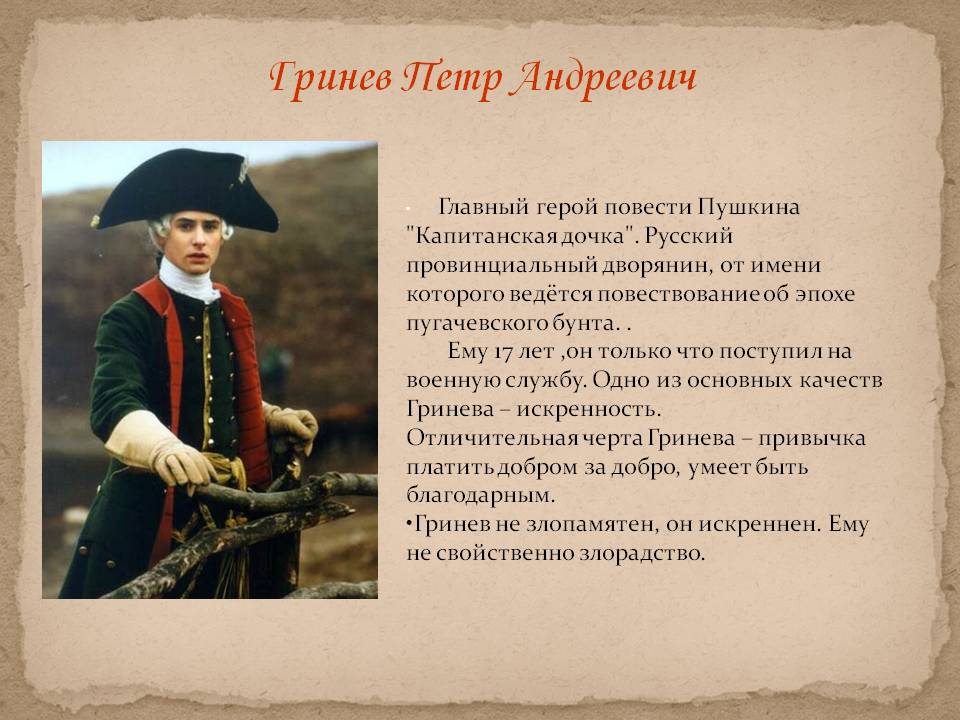 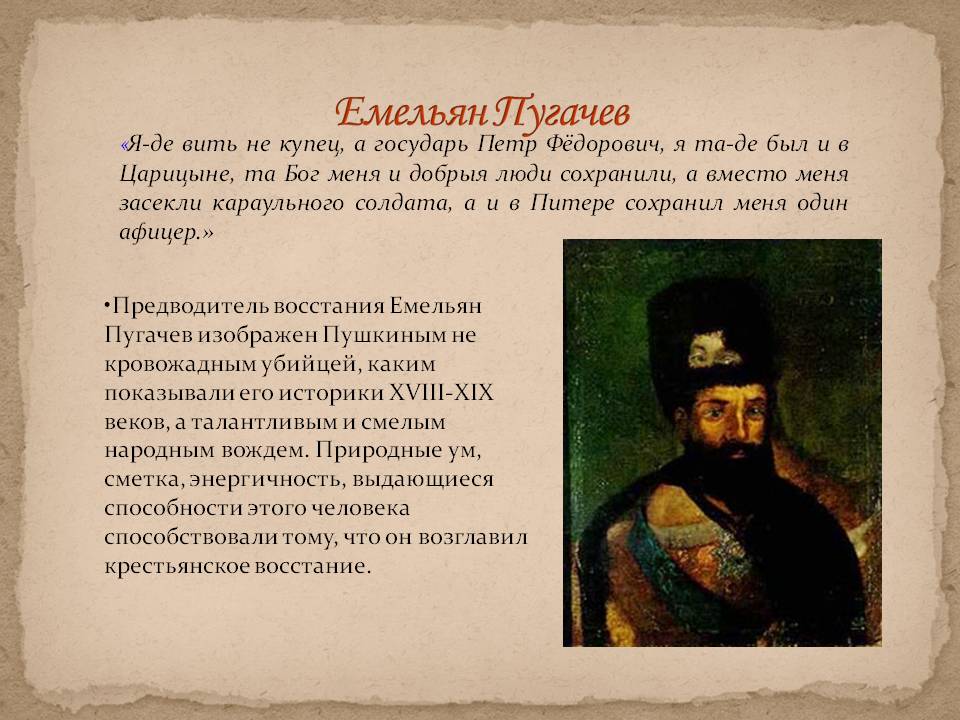 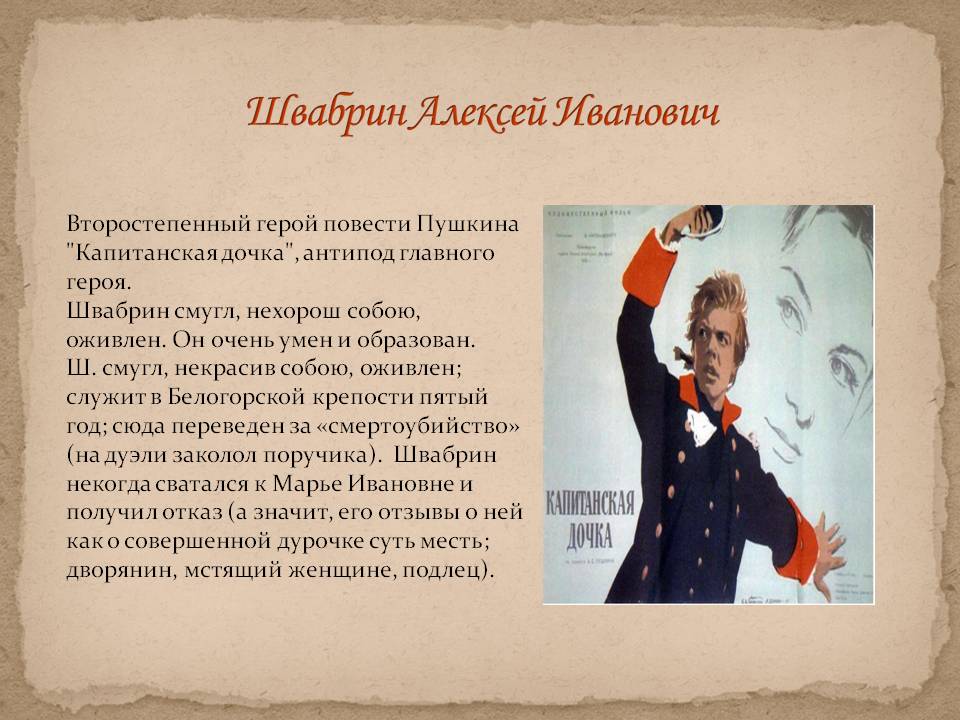 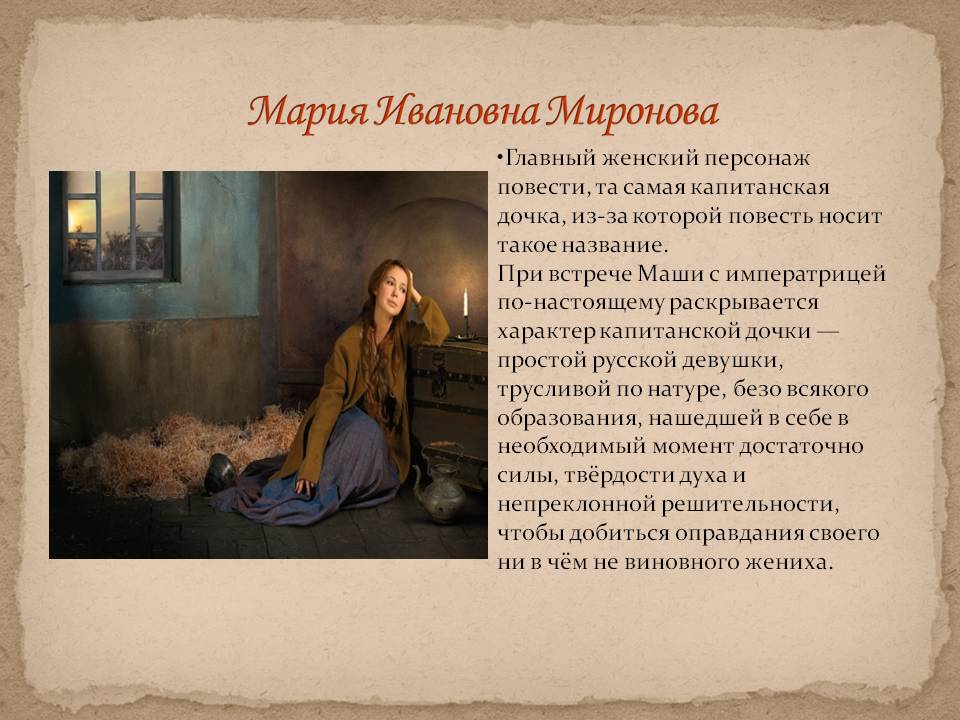 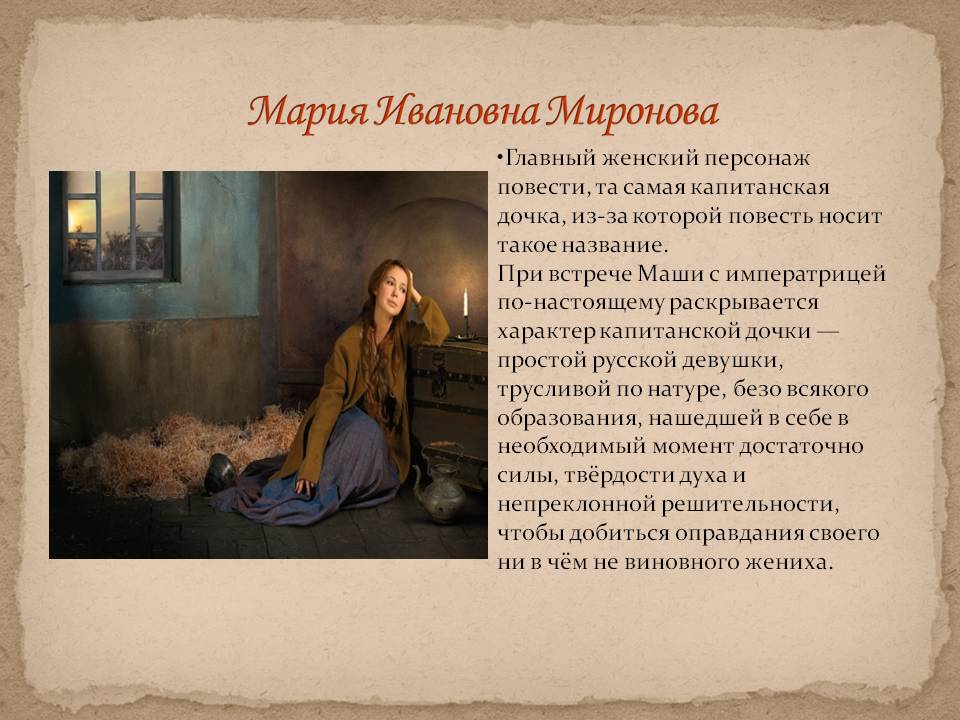 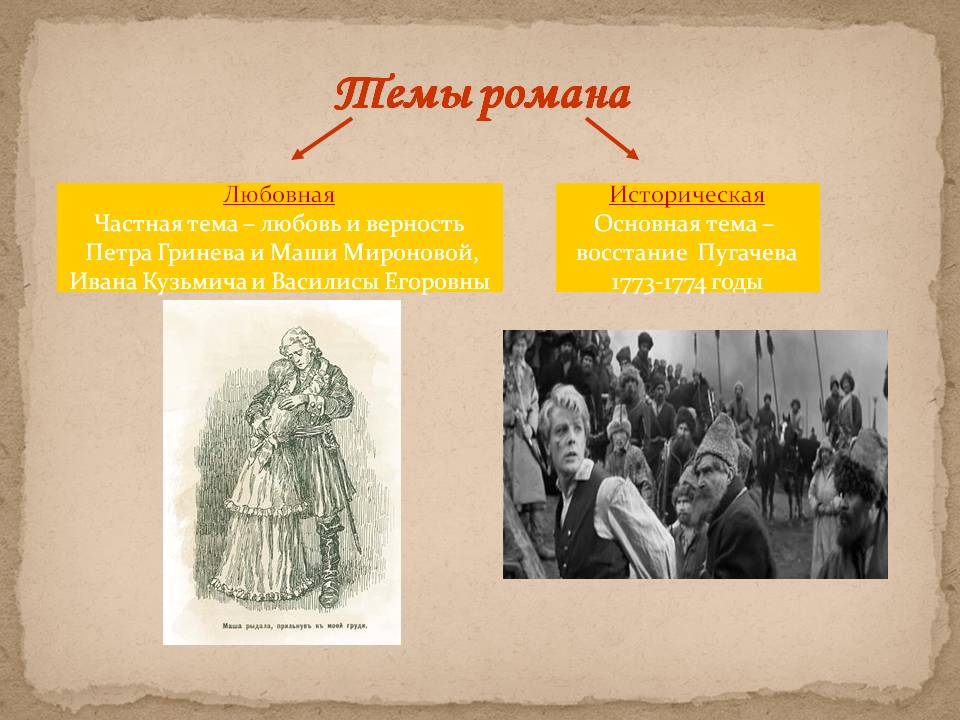 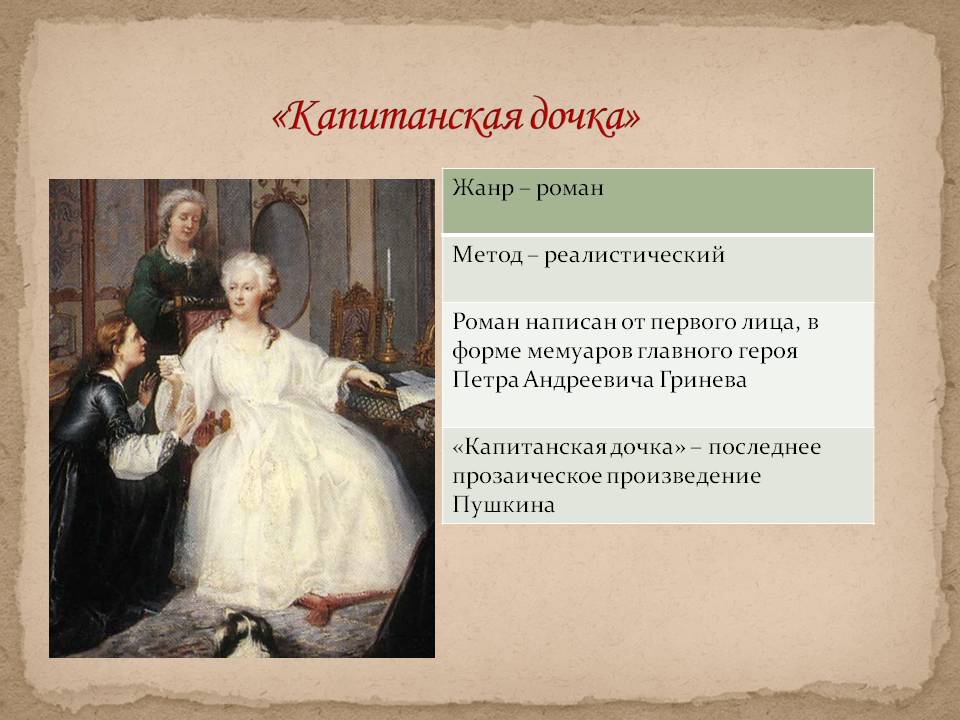 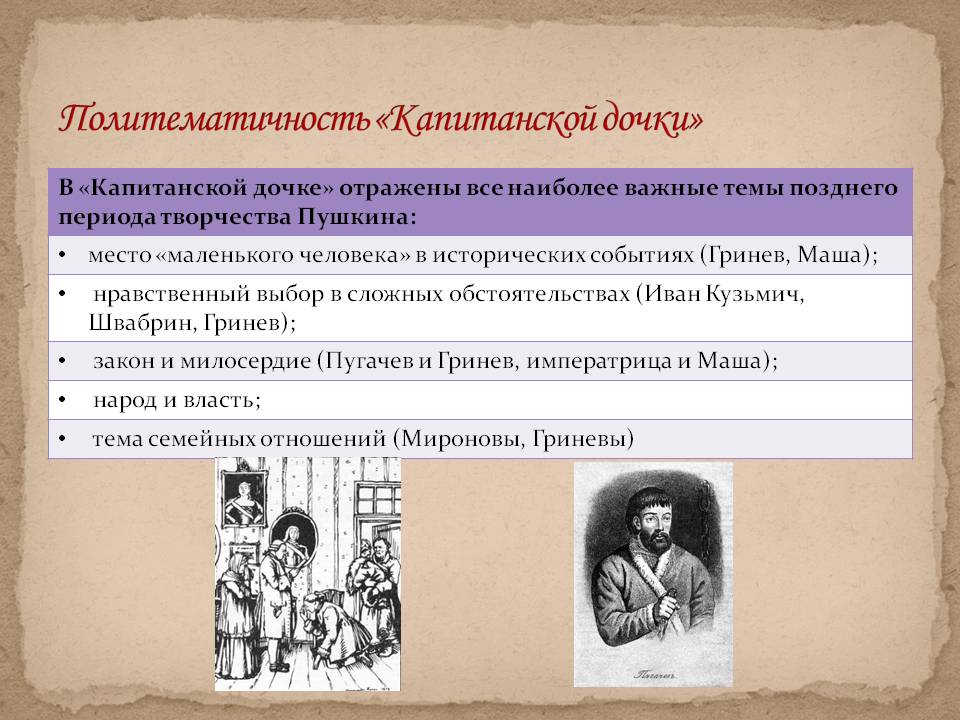 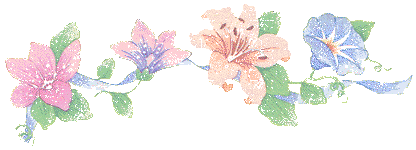 Спасибо за внимание!
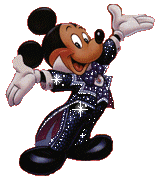 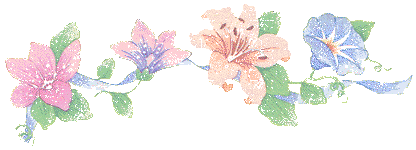 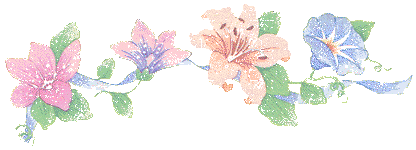 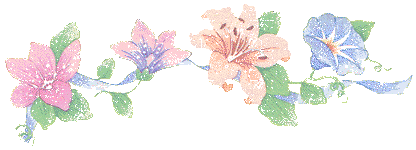 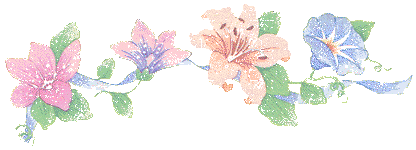